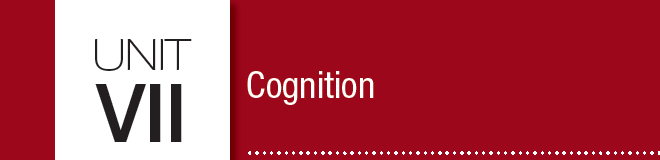 Unit 7Cognition
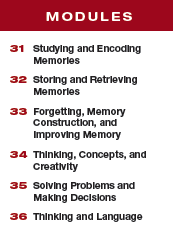 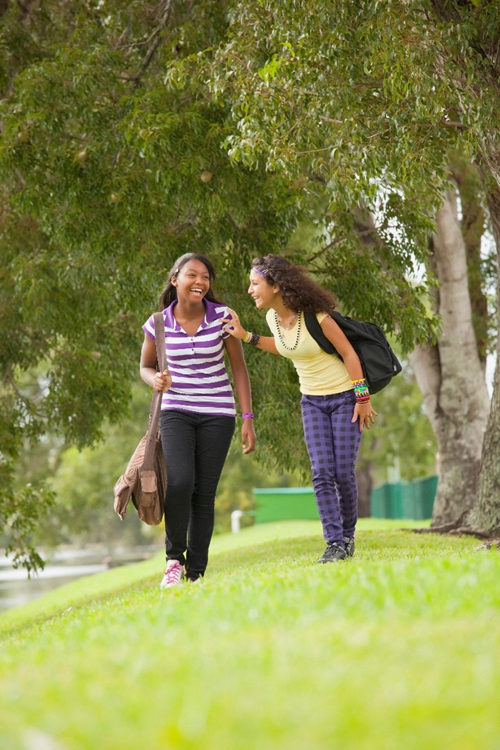 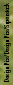 Module 33
Learning Targets
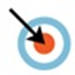 33-1 Explain why we forget.
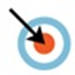 33-2 Discuss how misinformation, imagination, and source amnesia influence our memory construction, and describe how we decide whether a memory is real or false.
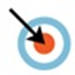 33-3 Analyze why reports of repressed and recovered memories have been so hotly debated.
Forgetting, Memory Construction, and Improving Memory
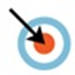 33-4 Describe the reliability of young children’s eyewitness descriptions.
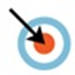 33-5 Discuss how you can use memory research findings to do better in this and other courses.
William James on forgetting…
“If we remembered everything, we should on most occasions be as
ill off as if we remembered nothing.”

~William James, 1890
William James
(1842-1910)
The woman who can’t forget.
Jill Price remembers every day of her life since age 14 with detailed clarity, including both the joys and the hurts.

Jill possesses a very detailed episodic 
long-term memory.
Let’s pause for a quote…
“Whenever I see a date flash on the television 
(or anywhere for that matter) 
I automatically go back to that
day and remember where I was, what
I was doing, what day it fell on, and
on and on and on and on. 
It is nonstop, uncontrollable, and 
totally exhausting.”

~Jill Price
Who was H.M.?
Henry Molaison, or H.M., had much of his hippocampus removed in order to stop persistent seizures. This resulted “in severe disconnection of the remaining hippocampus” from the rest of the brain.
For the rest of his life, Molaison was unable to form new conscious memories. 
For about half a minute he could keep something in mind, enough to carry on a conversation.
When distracted, he would lose what was just said or what had just occurred.
How is H.M.’s brain still being studied?
Although studied throughout his life, Jacopo Annese and other scientists at the
University of California, San Diego’s Brain Observatory are preserving Henry Molaison’s brain for the benefit of future study.
What are two types of forgetting?
anterograde amnesia
retrograde amnesia
an
inability to form new memories due to injury or illness

As with H.M., he could recall his past, but not make new memories.
an inability
to retrieve information 
from one’s past due to injury or illness
1. What Would You Answer?
Which of the following is an example of anterograde amnesia?
A. Halle can remember her new locker combination, 	but her memory of last year’s combination is 	blocked.
B. William has lost his memory of the 2 weeks before 	he had surgery to remove a benign brain tumor.
C. Louis can remember his past, but nothing since
	experiencing a brain infection 4 years ago.
D. Maddie can’t remember the details of when she was
	mugged downtown 6 months ago.
E. Kalund knows French, Latin, and Spanish and
	frequently gets them confused on exams.
What type of memory loss is depicted in this cartoon?
When do we forget?
Forgetting can occur at any memory stage – encoding, storage or retrieval.

When we process
information, we filter, alter, or lose much of it.
Why do we forget?
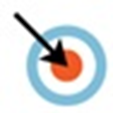 1
encoding failure
2
storage decay
3
retrieval failure
What is encoding failure?
Much of what we sense we never notice, and what we fail to encode, we will never remember.
What is storage decay?
After learning lists of nonsense syllables, such as YOX and JIH,
Ebbinghaus studied how much he retained up to 30 days later.
He found that memory for novel information fades quickly, then
levels out.
Hermann Ebbinghaus’ Forgetting Curve
What research has been conducted on the forgetting curve?
Harry Bahrick (1984) found a similar forgetting curve for Spanish vocabulary learned in school.
Compared with those just completing a high school or college Spanish course, people 3 years out of school had forgotten much of what they had learned.
What is retrieval failure?
Often, forgetting is not memories faded but memories unretrieved. We store in long-term memory what’s important to us or what we’ve rehearsed. But sometimes important events defy our attempts to access them.
What are two factors that influence memory retrieval errors?
proactive interference
retroactive interference
the forward-acting disruptive effect of older learning on the recall of new information

…so, the old ‘stuff’ you learned last month is getting in the way of the new ‘stuff’ you are trying to remember now….
the backward-acting disruptive effect of newer learning on the recall of
old information

…so, the new ‘stuff’ you learned this week is making it hard to remember the ‘stuff’ you learned a few months ago…
What are some examples of interference?
proactive interference
retroactive interference
If you buy a new combination lock, your well-rehearsed old combination may interfere with your retrieval of the new one.
If someone sings new lyrics to the tune of an old song, you may have trouble remembering the original words.
What are some other examples of interference?
proactive interference
retroactive interference
You changed your email password last week, but you still keep typing in the old password.
Your teacher gives a cumulative exam covering all 10 chapters from the first semester, but you can only recall the more recent material, not the chapters from the beginning of school.
With your partner, create a situation or example that illustrates each of the following four retrieval errors.
retrograde amnesia
anterograde amnesia
proactive interference
retroactive interference
Interpret this graph.
What does this graph show about the relationship between retroactive interference and sleep?
What does the research show?
Information presented in the hour before sleep suffers less retroactive
interference because the opportunity for
interfering events is minimized.
What is motivated forgetting?
Memory is an “unreliable, self-serving historian.”
 (Tavris & Aronson, 2007, p. 6)


Sigmund Freud suggested that people may forget unwanted memories, either consciously or unconsciously.  In other words, they may be ‘motivated’ to forget….forgetting may be in people’s best interests sometimes.
2. What Would You Answer?
Suzanne gets a new phone number. Each time she tries to give someone the new number, she gives her old one instead. The fact that her old number is causing difficulty remembering the new is an examples of
A. retroactive interference.
B. retrograde amnesia.
C. priming.
D. proactive interference.
E. anterograde amnesia.
Consider this study…
Researchers told some participants (but not others) about the benefits of frequent toothbrushing. 

Those individuals informed about the benefits of toothbrushing then recalled (more than others did) having frequently brushed their teeth in the preceding two weeks. 

(Ross et al., 1981)
Check your understanding… can you label the independent variable (IV) and dependent variable (DV) in Tavris’ study?
Researchers told some participants (but not others) about the benefits of frequent toothbrushing. 

Those individuals then recalled (more than others did) having frequently brushed their teeth in the preceding two weeks.
What is repression?
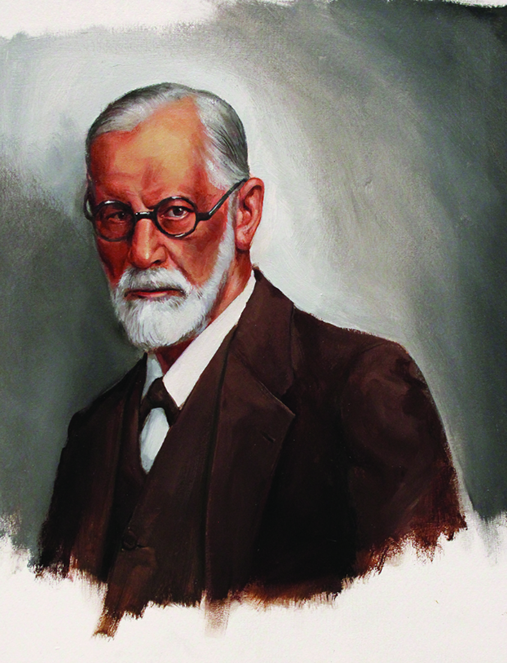 Sigmund Freud, a psychoanalyst, proposed that forgetting may be due to repression - the basic defense mechanism that banishes from consciousness anxiety-arousing thoughts, feelings, and memories.
Sigmund Freud
(1856-1939)
Margaret McKinnon would disagree.
Psychologist Margaret McKinnon, interviewed 15 passengers who nearly died in a plane crash and found that all exhibited vivid, detailed memories. 
With trauma comes not repression, but, far 
more often, “robust” memory.
Which president was Alexander Hamilton?
2nd
4th
5th
7th
8th
Write down your answer then stay tuned!
What is reconsolidation?
a process in which previously stored memories,
when retrieved, are potentially altered before being stored again

Our memories are like Wikipedia pages, capable of continuous revision. When we “replay” a memory, we often replace the original with a slightly modified version, rather like what happens in the telephone game, as a whispered message gets progressively altered when passed from person to person.
(Hardt et al., 2010)
What is the misinformation effect?
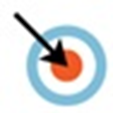 occurs when misleading information has
distorted one’s memory of an event


Elizabeth Loftus demonstrated that when 
exposed to subtle misleading information,
people may misremember.
 (Loftus et al., 1992)
How did Elizabeth Loftus test the misinformation effect?
Two groups of people watched a film clip of a traffic accident and then answered questions
about what they had seen. 
(Loftus & Palmer, 1974)
How did leading questions influence recall?
Those asked, “About how fast were the cars going when they smashed into each other?” gave higher speed estimates than those asked, “About how fast were the cars going when they hit each other?”
And now… the misinformation.
One week later, when
asked whether they recalled seeing any broken glass, people who had heard smashed 
were more than 2x as likely to report seeing glass fragments.  
In fact, the clip showed 
no broken glass.
What did you answer on the TRY IT?
Sometimes our mind tricks us into misremembering
dates, places, and names. 
In one study, many people mistakenly recalled Alexander Hamilton—the subject of a popular Broadway musical whose face also appears on the U.S. $10 bill—as a 
U.S. President. 
(Roediger & DeSoto, 2016)
How does imagination impact memory?
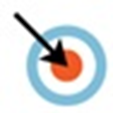 Repeatedly imagining nonexistent actions and events can create false memories.

Misinformation and imagination effects occur partly because visualizing something and actually perceiving it activate similar brain areas. Imagined
events also later seem more familiar, and familiar things seem more real. The more vividly
we can imagine things, the more likely they are to become memories. (Loftus, 2001; Porter et al., 2000)
How can digitally altered photographs produce imagination inflation?
When Slate magazine readers
in 2012 were shown a doctored photo of U.S. President Barack Obama and Iranian President
Mahmoud Ahmadinejad shaking hands, 26 percent recalled the event—despite it
never having happened.

 (Frenda et al., 2013)
What is source amnesia?
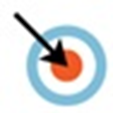 faulty memory for how, when, or where information was learned or imagined

 (Also called source misattribution.) 

Source amnesia tends to affect a person’s explicit memory and along with the misinformation
effect, is at the heart of many false memories.
What are some examples of source amnesia?
We may recognize someone but have no idea where we have seen the person.
We may tell a friend some gossip, only
to learn we got the news from that friend.
A friend tells you about an internet story about the woman who had 75 cats.  You know you have heard the story before, but cannot remember where.
How does “Mr. Science” help us understand source amnesia?
Preschoolers interacted with “Mr. Science,” who engaged them in activities such as blowing up a balloon with baking soda and vinegar. 

Three months later, on three successive days, their parents read them a story describing some things the children had experienced with Mr. Science and 
some they had not.
What were the results?
When a new interviewer asked what Mr. Science had done with them— 

“Did Mr. Science have a machine with ropes to pull?”

 —4 in 10 children spontaneously recalled him doing
things that had happened only in the story. They recalled a false memory.

(Poole & Lindsay, 1995, 2001)
What is déjà vu?
that eerie sense that “I’ve
experienced this before” 

Cues from the current situation may
unconsciously trigger retrieval of
an earlier experience.  Source amnesia is one possible explanation for this phenomenon.
So how can we tell true memories from constructed memories?
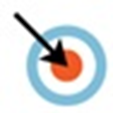 It is hard to separate false memories 
from real ones.

False memories can be persistent and 
feel like real ones.

We more easily remember the gist than the 
events themselves.
Talk with your partner.
Can you think of an instance when you were sure you remembered something, only to discover later that your memory—or some aspect of it—was false?
Which of the memory construction errors we discussed might be to blame?
Why have reports of repressed and recovered memories been so hotly debated?
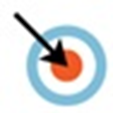 The debate (between memory researchers and some
well-meaning therapists) focuses on whether memories of early childhood abuse are repressed and can be recovered during therapy.

Professional organizations seek to find common ground between the potential for doubting true accusations of abuse and the potential for false accusations.
So, can memories of child abuse be reconstructed as well?
Sometimes, a well-meaning therapist, the misinformation effect and rehearsal of incorrect information can lead to false accusations of child abuse.
What are three arguments against repression of child abuse memories?
Psychologists question whether repression ever occurs.
Traumatic experiences typically lead to vivid, persistent, haunting memories.
When memories are 'recovered' after long periods of amnesia, particularly when extraordinary means were used to secure the recovery of memory, there is a high probability that the memories are false.”
What do psychologists agree on?
Psychologists now agree that 
(1) sexual abuse happens;
(2) injustice happens; 
(3) forgetting happens; 
(4) Recovered memories are commonplace; 
(5) memories of things that happened before age 4 are unreliable (infantile amnesia); 
(6) Memories “recovered” under hypnosis are especially unreliable; and
(7) memories, whether real or false, can be emotionally upsetting.
How reliable are young children’s eyewitness descriptions?
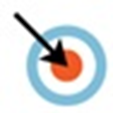 If memories can be sincere, yet sincerely wrong, how can jurors decide cases in which children’s memories of sexual abuse are the only evidence?
What research has been conducted on children’s recall?
Stephen Ceci and Maggie Bruck’s studies of children’s memories have made them aware of how easily children’s memories can be molded. 

For example, they asked 3-year-olds to show on anatomically correct dolls where a pediatrician 
had touched them. 

Of the children who had not received genital examinations, 55 percent pointed to either genital or anal areas.
How reliable is children’s recall?
In one analysis of eyewitness data from over 20,000 participants, children regularly identified innocent
suspects as guilty. 
(Fitzgerald & Price, 2015)

“[The] research,” said Stephen Ceci, “leads me to worry about the possibility of false allegations. It is not a tribute to one’s scientific integrity to walk down the middle of the road if the data are more to one side.”
How can you use memory research to do better in your courses and on the AP® Exam?
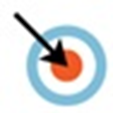 Memory research findings suggest the following
strategies for improving memory: 
study repeatedly,
make material meaningful, 
activate retrieval cues, 
use mnemonic devices, 
minimize interference, 
sleep more,
and test yourself to be sure you can retrieve, 
as well as recognize, material.
Learning Target 33-1 Review
Explain why we forget.
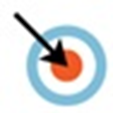 Anterograde amnesia is an inability to form new memories due to injury or illness.
Retrograde amnesia is an inability to retrieve old memories due to injury or illness.
Normal forgetting happens because we have never encoded information, because the physical trace has decayed, or because we cannot retrieve what we have encoded and stored.
Learning Target 33-1 Review cont.
Explain why we forget.
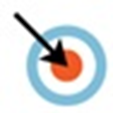 Retrieval problems may result from proactive interference, as prior learning interferes with recall of new information, or from retroactive interference, as new learning disrupts recall of old information.
Some believe that motivated forgetting occurs, but researchers have found little evidence of repression.
Learning Target 33-2 Review
Discuss how misinformation, imagination, 
and source amnesia influence our 
memory construction, and describe how we decide whether a memory is real or false.
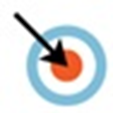 Repeatedly “replaying” memories may alter them, leading to the introduction of inaccuracies (a process called reconsolidation).
In experiments demonstrating the misinformation effect, people have formed false memories by incorporating misleading details—either after receiving wrong information after an event, or after repeatedly imagining and rehearsing something that never happened.
Learning Target 33-2 Review cont.
Discuss how misinformation, imagination, 
and source amnesia influence our 
memory construction, and describe how we decide whether a memory is real or false.
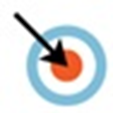 When we reassemble a memory during retrieval, we may attribute it to the wrong source (source amnesia). Source amnesia may help explain déjà vu.
False memories feel like real memories and can be persistent but are usually limited to the main gist of the event.
Learning Target 33-3 Review
Analyze why reports of repressed 
and recovered memories have
 been so hotly debated.
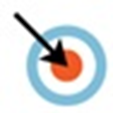 The debate focuses on whether memories of early childhood abuse are repressed and can be recovered during therapy.
Professional organizations seek to find common ground between the potential for doubting true accusations of abuse and the potential for false accusations.
Learning Target 33-3 Review cont.
Analyze why reports of repressed 
and recovered memories have
 been so hotly debated.
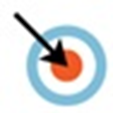 Psychologists now agree that (1) sexual abuse happens; (2) injustice happens; (3) forgetting happens; (4) recovered memories are commonplace; (5) memories of things that happened before age 4 are unreliable; (6) memories “recovered” under hypnosis are especially unreliable; and (7) memories, whether real or false, can be emotionally upsetting.
Learning Target 33-4 Review
Describe the reliability of young 
children’s eyewitness descriptions.
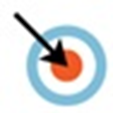 Children are susceptible to the misinformation effect, but if questioned in neutral words they understand, they can accurately recall events and people involved in them.
Learning Target 33-5 Review
Discuss how you can use memory 
research findings to do better in 
this and other courses.
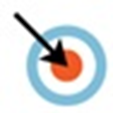 Memory research findings suggest the following strategies for improving memory: Study repeatedly, make material meaningful, activate retrieval cues, use mnemonic devices, minimize interference, sleep more, and test yourself to be sure you can retrieve, as well as recognize, material.